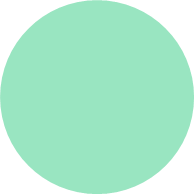 ６月の予定
子育てひろば
♪対象♪
0～5歳のお子さまと
保護者さま
保育園に遊びに来ませんか？
★２１日（金）＊定員２組＊
　音楽あそびを楽しもう
♬開催予定時間♬
10:15～10:45
★２７日（木）＊定員２組＊
　ペープサート（紙人形劇）
予約制となります。
5/31（金）までにお電話
にてお申し込みください。
参加費は無料です。
予定は変更になることがあります。
園見学もお気軽にご相談ください♪
鹿児島県出水市中央町1114番地
☎0996-63-3577（平日9:00～17:00）
担当：田中・牧内
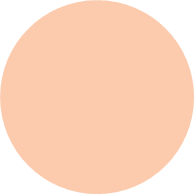 出水中央保育園